Sexuálně přenosné choroby
Pohlavní choroby
STD
Petr Křepelka
Pohlavní choroby
Kapavka
Syfilis
Ulcus molle
Lymfogranulomatosis inguinalis
Gonorrhoea - kapavka
Nejčastější pohlavní choroba
Původce – Neisseria gonorrhoea – gramnegativní diplokok
Místa pomnožení bakterie – močová trubice, děložní hrdlo, spojivka, rektum – vejcovod (rozvoj hlubokého pánevního zánětu)
Způsob přenosu
Pohlavní styk – kontakt penis – vagina , pravděpodobnost infekce muže 30-50%, ženy 60-90%
Z matky na novorozence během porodu – konjunktivitis – Blenorrhoea neonatorum – povinnost kredeisace !
Infekce dětí – pochva, ústa, rektum – pohlavní zneužití, kontaminace sekrety
Symptomy gonorrhoey u muže
Inkubační doba 3-5 dní 
Smetanovitý nebo zelený výtok z močové trubice
Bolestivá mikce
Bolestivost varlat
Symptomy u ženy
Inkubační doba 5-7 dní
Smetanovitý nebo zelený, hnisavý nebo krvavý vaginální výtok
Dysurie
Symptomy u ženy
Krvácení mimo cyklus
Dyspareunie
Bolesti v podbřišku
Tenesmy konečníku
Rektální kapavka
Svědění
Zácpa
Krvácení z konečníku
Hnisavý výtok
Bolestivá defekace
Nejčastější formy kapavky u ženy
Urethritis
Cervicistis
Bartholinitis
Adnexitis
Vulvovaginitis (u dětí)
Dlouhodobé komplikace u muže
Epididymitis - neplodnost
Dlouhodobé komplikace u ženy
Hluboký pánevní zánět
Mimoděložní těhotenství
Perihepatitis
Pánevní absces
Neplodnost
Diagnóza kapavky
Mikroskopické vyšetření výtěru z míst infekce
DNA testování
Kultivační vyšetření
Léčba kapavky
Antibiotika -  penicilin, tetracykliny, ceftriaxon, ciprofloxacin, ofloxacin
Kontrolní kultivační a mikroskopické vyšetření 3x během menses
Prevence
Uvážlivý sexuální život
Bariérové kontracepční metody - kondom
Syfilis – příjice, lues
Pohlavní choroba, chronický průběh
Etiologie – spirila - Treponema pallidum (Spirocheta pallida)
1905 Schaudin,Hoffmann
Průběh syphilis
Primární stádium  - 3 týdny
Od vniknutí treponem do organismu – po vytvoření primárního komplexu
Primární komplex - místo vstupu infekce – ulcus durum – tvrdý vřed +  zduření regionálních uzlin 
Přenos -  nejčastěji pohlavním stykem
Průběh syphilis
Sekundární stádium – 9 – 10 týdnů po infekci
Pomnožení treponem v krevním oběhu
Exanthem – makulopapulosní vyrážka
Kondylomata lata – v místě tření a vlhka
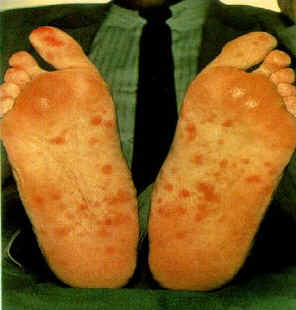 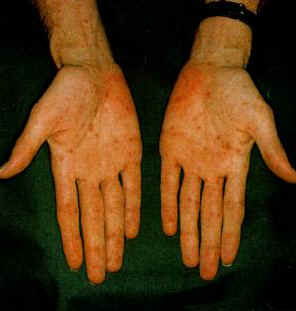 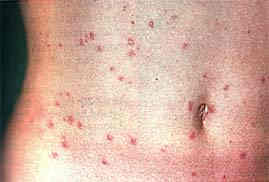 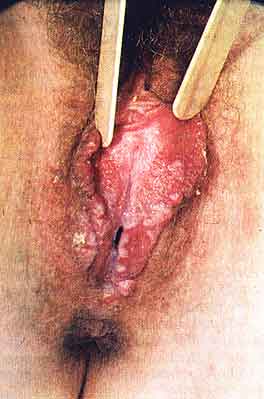 Projevy druhého stádia lues
Condylomata lata
Terciární syphilis
Rozvoj za 5-10 let
Granulační zánět
Tuberózní, tuberoulcerózní syphilis
Specifická granulační tkáň – gumma
Postižení kostí – ostitis gummosa, kardiovaskulárního aparátu – mesaortitis syphylitica, aneurysma aorty
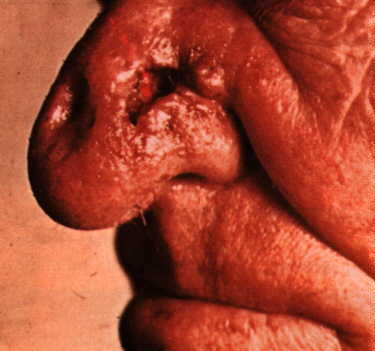 Terciární syphilis nervového systému
Syphylis cerebrospinalis – postihuje mozek, míchu, mozkové pleny
Parenchymatózní neurosyfilis – degenerativní změny mozkové a míšní tkáně – paralysis progresiva, tabes dorsalis, taboparalysis
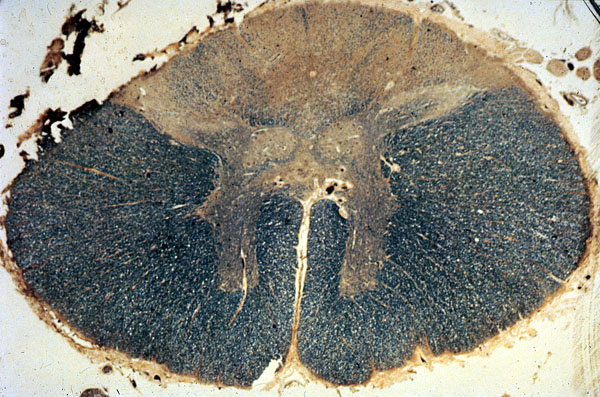 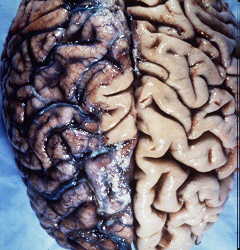 Měkký vřed – ulcus molle
Haemophillus Ducrei
Inkubační doba 1-3 dny
Přenos pouze pohlavním stykem
Častěji postihuje muže
Ulcus molle – v místě infekce
Regionální lymfadenitis – bolestivé zduření uzlin
Léčba –tetracyklinová antibiotika
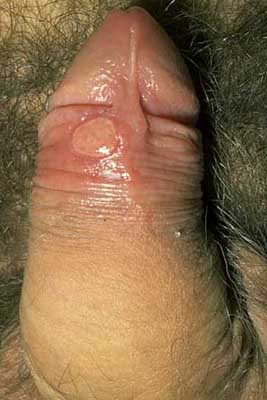 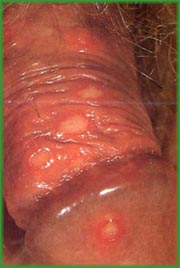 Lymfogranulomatosis inguinalis
Chlamydia trachomatis
Inkubační doba 14 dní
Ulcerózní primární afekce
Zduření tříselných uzlin, vytvoření paketů uzlin s tvorbou hnisavých píštělí
Výskyt v tropických oblastech
Léčba – tetracyklinová antibiotika
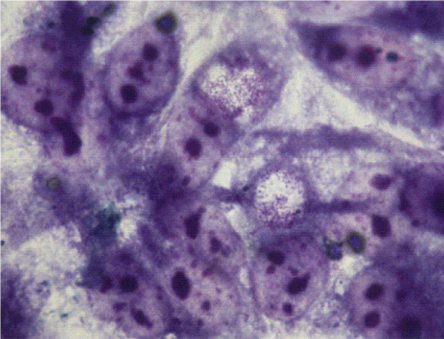 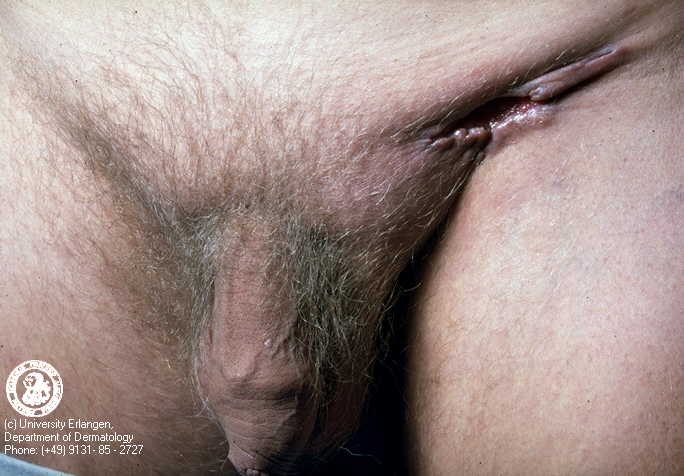 Pohlavně přenosné virosy
Herpesvirové onemocnění – HSV
Papilomvirové onemocnění – HPV
Cytomegalovirové onemocnění – CMV
Hepatitis B
AIDS - HIV
Herpes genitalis
Herpesvirus progenitalis
HSV 2
Infekce pohlavním stykem u mladých jedinců
Bolest, pálení, řezání v oblasti rodidel
Výsev puchýřků
Zduření regionálních uzlin
Otok rodidel
Anurie
Febrilie
Sekundární bakteriální infekce
Diagnóza HSV
Typický klinický průběh
Imunofluorescenční mikroskopie
Elektronová mikroskopie
Serologické vyšetření
Léčba HSV
Antivirotika
Acyclovir-Zovirax
Valacyclovir-Valtrex
Penciclovir-Denavir
Famciclovir-Famvir
Léčba HSV
Symptomatická léčba
Analgetika
Antibiotika
Permanentní cévka
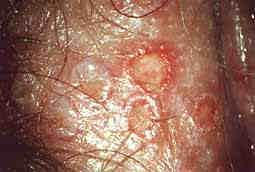 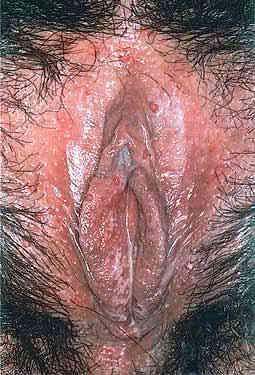 Humánní papilomaviry - HPV
Afinita ke kůži a sliznicím – vznik verukózních (bradavičnatých) afekcí
70 typů virů
6,11,16,18,31,35 – pohlavně přenosné
6,11 – penis, vulva
16,18 – pochva, rectum cervix, uretra – podílí se na vzniku cervikálního karcinomu
Přenos papilomavirů
Převážně pohlavním stykem – vaginální, orální, anální
Suprese imunitního systému
Výsev kondylomů za 3-4 měsíce po infekci
Vzhled kondylomů variabilní
Možný přenos z matky na plod během porodu
Diagnóza HPV
Typická vzhled kondylomat
Cytologie – koilocyty
Biopsie – histologické vyšetření
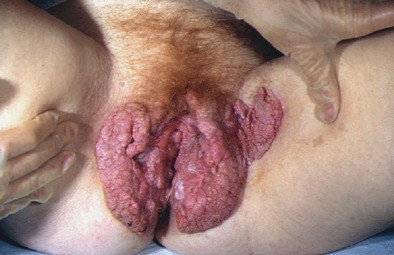 Léčba HPV
Kryotherapie
Laserová ablace či vaporizace
Chirurgická ablace
Elektrokauterizace
Interferon
Cytomegalovirová infekce
Cytomegalovirus – CMV
Oportunní infekce – 50% populace, 90 % nemocných AIDS
Nejčastější forma onemocnění – retinitis
Poruchy plodnosti, infertilita
Možný přenos z matky na plod
Léčba – antivirotika - Ganciclovir
Hepatitis B
Hepatitis B
Virus hepatitis B
Inkubační doba 4 týdny – 6 měs.
Přenos – krevní cestou, pohlavním stykem, z matky na plod
Nebezpečí – chronická hepatitis B, jaterní cirhóza, hepatocelulární karcinom
AIDS
AIDS - Acquiredimunodeficiency syndrome
HIV – human immunodeficiency virus
Čeleď Retroviridae, rod Lentivirus 
RNA virus
Genetickou informaci zabuduje do genomu hostitelské buňky, kde persistuje  po celý život
Napadá T lymfocyty s receptorem  CD4
HIV – 2 typy
HIV 1 – Evropa, Asie, Amerika
HIV 2 - Afrika
Klinický obraz a diagnostikaPrimoinfekce
Od získání infekce do rozvinutí choroby – období několika let – průměr 10,5 roku
Po infekci – 3-8 týdnů – rozvoj primoinfekce – chřipkové onemocnění, exantém, meningitida, polyradikuloneuritida, lymfopenie, leukopenie
Spontánně odezní
Klinický průběh a diagnostikaLatence
Období latence
Lymfadenopatie – PGL – perzistující generalizovaná lymfadenopatie
Postupný pokles CD4 lymfocytů
Přechod z asymptomatické do symptomatické fáze choroby
Klinický průběh a diagnostikaSymptomatické onemocnění
Orofaryngeální kandidóza
Herpesvirové infekce
Kandidové vulvovaginitidy
Únava, horečky, hubnutí
Indikativní onemocnění
pneumocystová pneumonie 
toxoplazmová encefalitida 
ezofageální, tracheální, bronchiální nebo plicní kandidóza 
chronický anální herpes simplex nebo herpetická bronchitida, pneumonie nebo ezofagitida 
CMV retinitida 
generalizovaná CMV infekce (kromě jater a sleziny)
Indikativní onemocnění
progresivní multifokální leukoencefalopatie 
recidivující salmonelová bakteriémie 
recidivující pneumonie v průběhu 1 roku 
chronická intestinální kryptosporidióza 
chronická intestinální isosporóza 
extrapulmonální kryptokoková infekce 
diseminovaná nebo extrapulmonální histoplazmóza 
diseminovaná kokcidioidomykóza
Indikativní onemocnění
tuberkulóza 
disseminovaná nebo extrapulmonální atypická mykobakterióza 
Kaposiho sarkom 
maligní lymfomy (Burkittův, imunoblastický        a primámícerebrální lymfom) 
invazivní karcinom děložního hrdla 
HIV encefalopatie 
wasting syndrom
Laboratorní diagnostika
Průkaz specifických HIV protilátek-nutno opakovat za 3 měs.
Průkaz viru HIV
Průkaz virového genomu
Cesty přenosu
Zdroj – nemocný člověk
Přenos – krevní
               - sexuální
               - z matky na dítě
Přenos krevní cestou
HIV kontaminovanou krví nebo krevními deriváty 
společným používáním jehel, stříkaček, event. roztoku drogy u injekčních uživatelů drog 
při krvavých sexuálních praktikách
Sexuální přenos
spermatem, vaginálním sekretem při homo- i heterosexuálním styku
Přenos z matky na plod
vertikální přenos (antenatálně, perinatálně, ev. mateřským mlékem)
Léčba
Oportunní infekce
Protivirová terapie
Zpomalení rozvoje imunologického deficitu
Snížení rizika přenosu viru z matky na plod
AZT - azidothymidin
Epidemiologická opatřenípreventivní
výchova, vedoucí ke změnám přístupů a chování v sexuálním životě 
zajišťování bezpečnosti krevních konzerv  a derivátů testováním všech darovaných krví 
diskutován je program výměny jehel a stříkaček u injekčních uživatelů drog
Epidemiologická opatřenírepresivní
hlášení HIV pozitivity, onemocnění AIDS  a úmrtí Národní referenční laboratoři pro AIDS 
žádná karanténní opatření ani omezování společenského styku nejsou uplatňována; výkon povolání je omezován pouze zdravotním stavem, nikoliv nálezem HIV pozitivity
Pediculosis pubis
Veš ohambní – Phtirus pubis – členovec     1 mm velký
Přenos pohlavním stykem
Veš sedí u folikulu a klade vejce na pubické chlupy
5-10 dnů – vývoj hnidy – 5 – 10 dnů – vývoj vši – životnost vši 6 týdnů
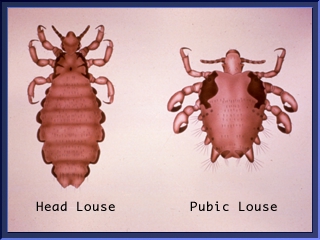 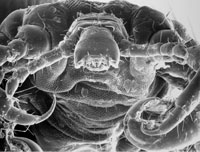 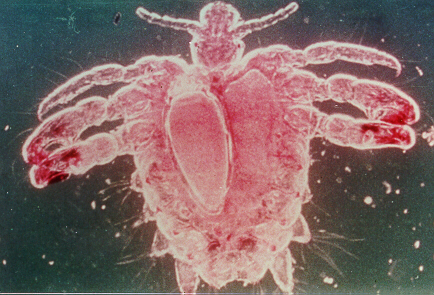 Příznaky pediculózy
Svědění v oblasti pubického ochlupení
Iritace, škrábání – exkoriace
Veš patrna pouhým okem
Někdy modré skvrny n kůži
Léčba pedikulózy
Depilace
Insekticidní šampony, krémy
Léčbu nutno zopakovat za 1 týden
Otázky
Gynekologické záněty a STD
Děkuji za pozornostPetr Křepelka